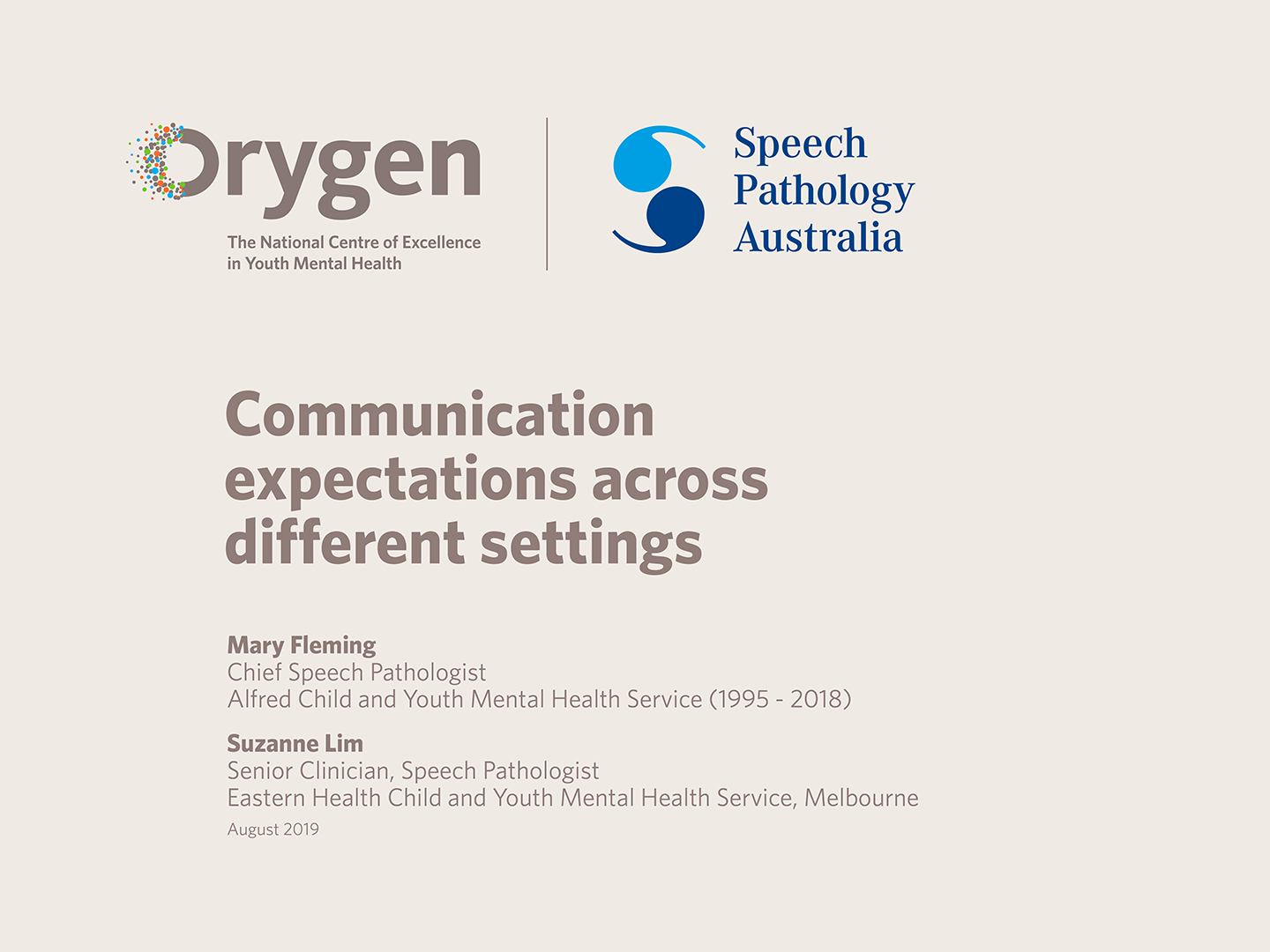 Specific  setting
Everyday communication
Communication expectations
Vocabulary
Connecting with friends and family, small talk, going shopping, using public transport, eating out (Layer 1)

Education, employment, health, housing, drug and alcohol, justice, mental health, counselling services, child protection (Layer 2)

Vocabulary used in ‘specific setting’ (Layer 3)
[Speaker Notes: The finally chosen 3 colours need to be replicated across subsequent slides.

Layer 1 = Everyday Communication (large circle)
Layer 2 = Specific setting (middle circle)
Layer 3 = Vocabulary (smallest circle)

Text on right matches each layer - may need reformatting to make this obvious]
Specific  setting
Everyday communication
Vocabulary
How does Gemma manage everyday situations?

Read her story and complete the activity
Everyday setting
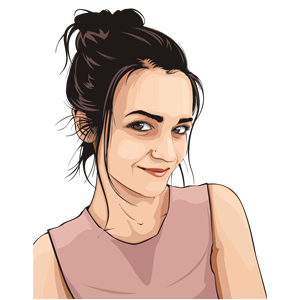 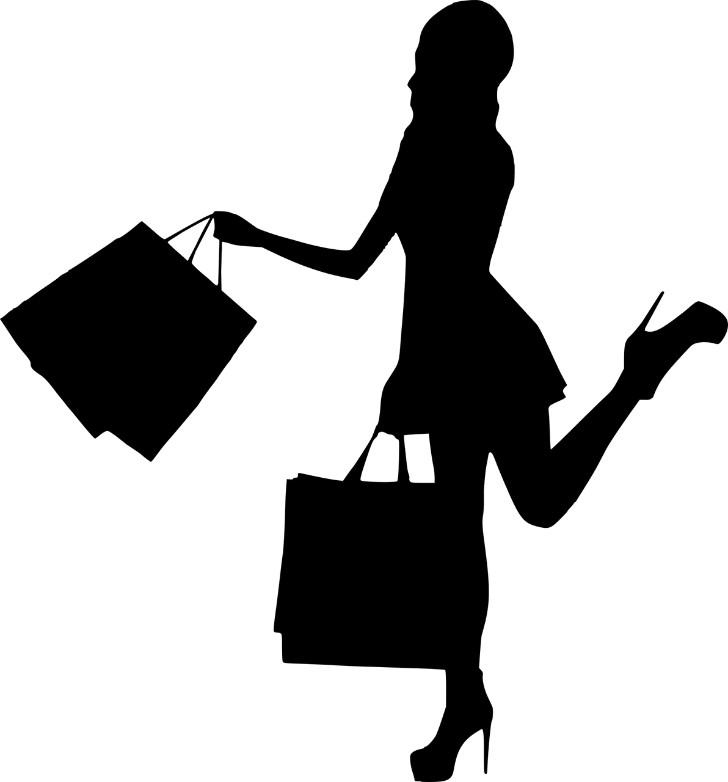 [Speaker Notes: This slide discusses the Layer 1.

The current images may be copyrighted. 

Ideally we need a picture of an ~ 20 year old women who speaks English only.]
Specific  setting
Everyday communication
Manage sarcasm, language expressions & teen talk
Adapt to people of different ages
Manage directions & explanations
Keep up with conversation & contribute
Vocabulary
Read and write well
Communication skills needed for everyday situations
Assert oneself, 
seek help
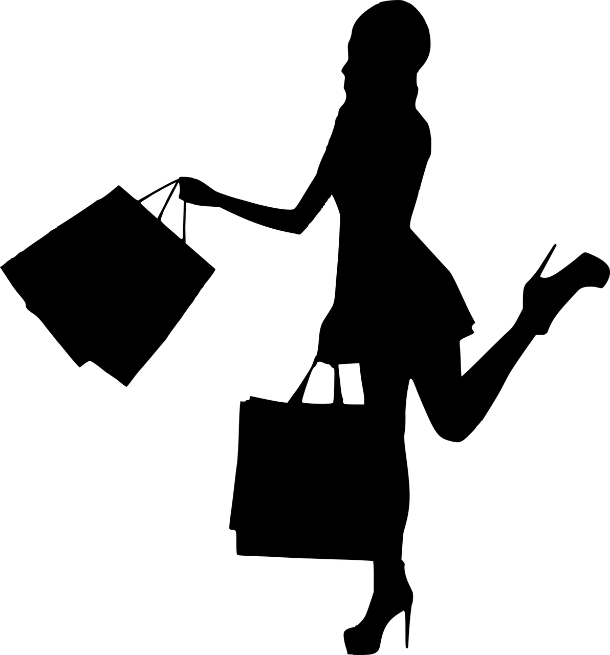 [Speaker Notes: The colours for the ‘clock’ need to match the Layer 1 colour of the 3 circle graphic 

Starting at 12 o’clock and working clockwise can text be altered to read
- Speak clearly in sentences
- Start & end conversations
Describe & explain in detail
Give clear directions, follow directions
Read & write well
Assert oneself; Seek help]
Specific  setting
Everyday communication
Vocabulary
Communication skills needed for specific settings
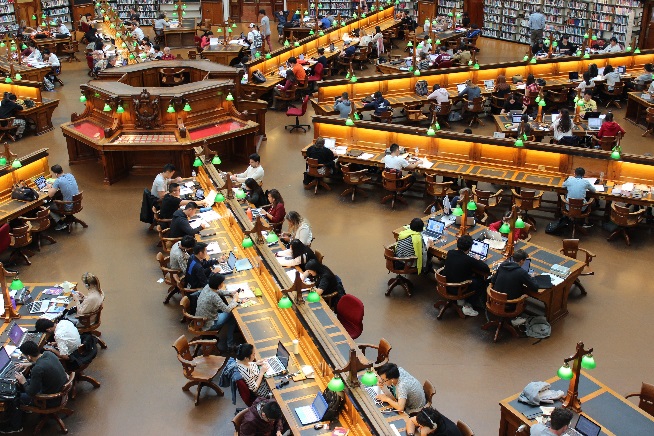 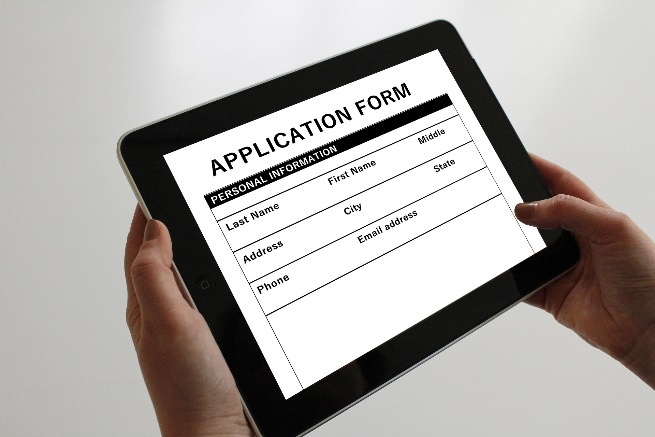 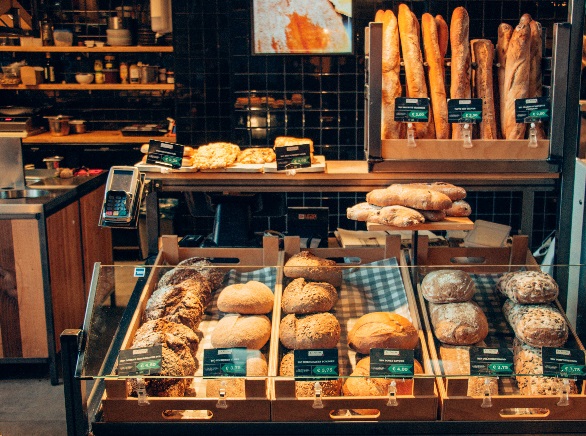 Specific  setting
Everyday communication
Communication skills needed for TAFE
Group activities: role play, contribute, assert self
Classes: listen, read, write, contribute, ask questions
New routines, diverse students
Express ideas, negotiate, resolve conflicts
Do assignments; read, research, plan, write
Seek learning support
Vocabulary
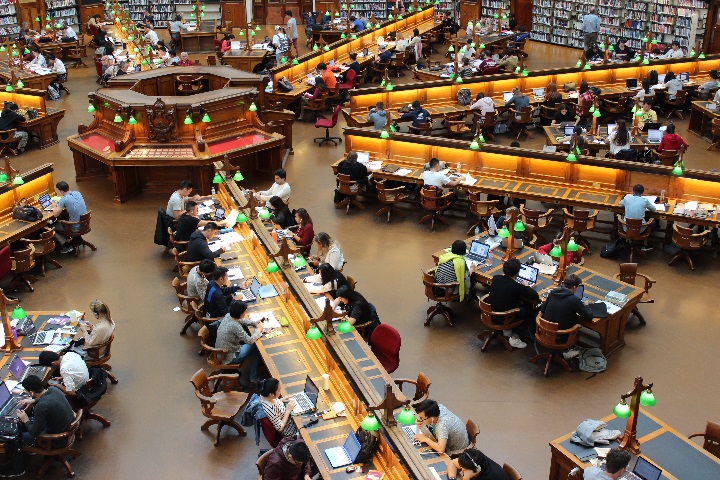 [Speaker Notes: Colour scheme to reflect Layer 2 colour

If new pictures are sought in slide 5, then TAFE picture needs adapting here.]
Discuss how we can work collaboratively to monitor …….
How can we provide a duty of care to the elderly?
How must we comply with the
regulatory requirements in an aged care facility?
Specific  setting
Everyday communication
Vocabulary at Gemma’s TAFE course
Show how we facilitate a sense of cultural safety to the aged care residents
Vocabulary
Use the Learning Framework to show….
What are the policies we need to consider?
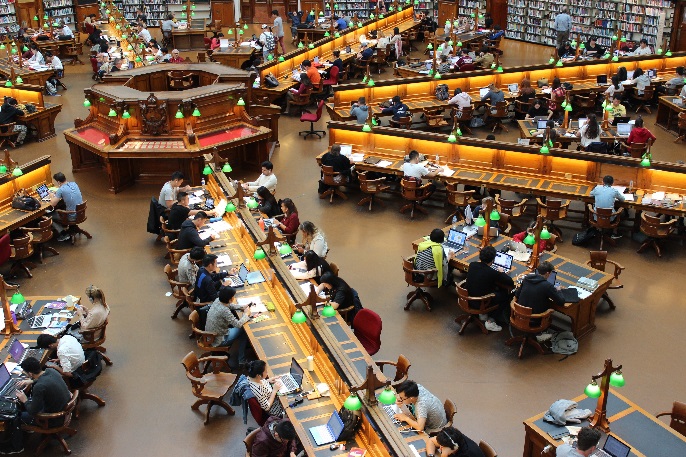 ????
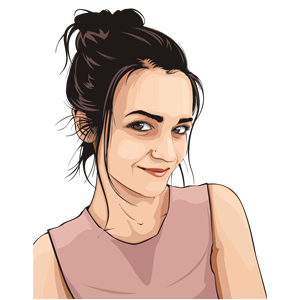 [Speaker Notes: Colour scheme to reflect layer 3 (including heading)

If TAFE & female image have been altered, then need to update here.]
Specific  setting
Everyday communication
Communication skills needed for the bakery job
Explain, recommend, compare
Listen, remember, clarify
Assert self, sort out dilemmas
Speak loudly and clearly
Converse socially
Read, learn, ask for help
Vocabulary
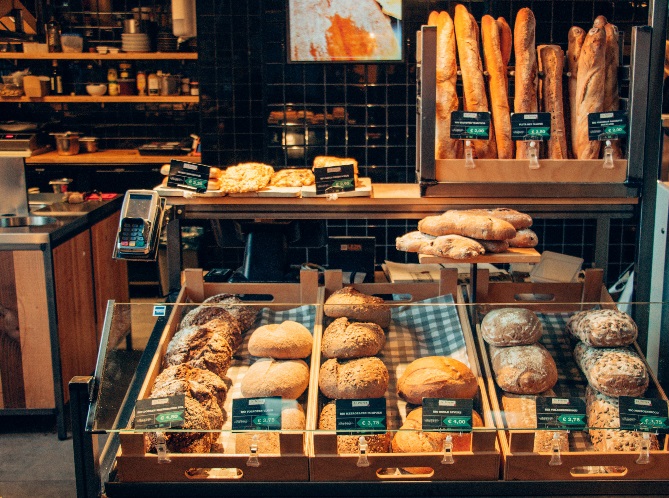 [Speaker Notes: Layer 2 colour scheme]
We need to upsell more often to increase our profits
We can provide discounts to the customers who are on our loyalty program
Specific  setting
We need to promote our combo deals to reach our daily targets…….
Everyday communication
Vocabulary at  the bakery
Make sure you sanitise your hands and use your PPE before every shift
Ciabatta, Vienna, cob loaf, sourdough...
Vocabulary
They’re changing the penalty rates for Sunday workers
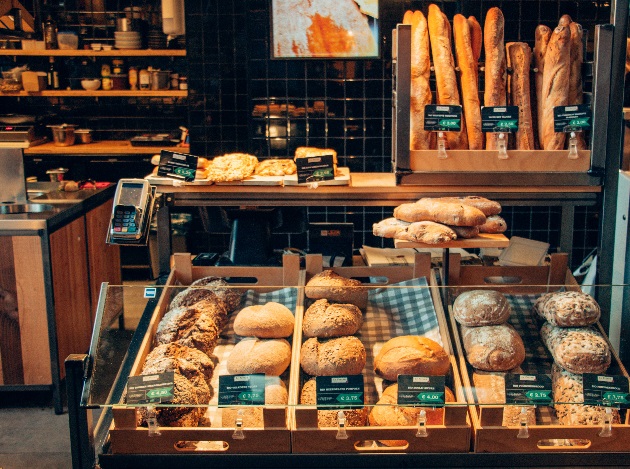 ????
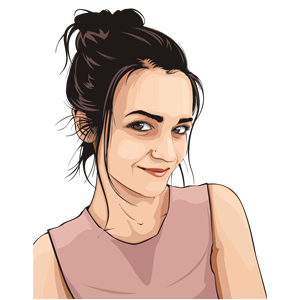 [Speaker Notes: Use consistent colour scheme to reflect Layer 3 

Update bakery picture & female to be consistent across slides]
Specific  setting
Everyday communication
Communication skills needed to prepare and apply for a job
Critically think & compare
Explain, describe & summarise
Computer & research skills
Listen & clarify
Read & write at a high level
Presentation skills
Vocabulary
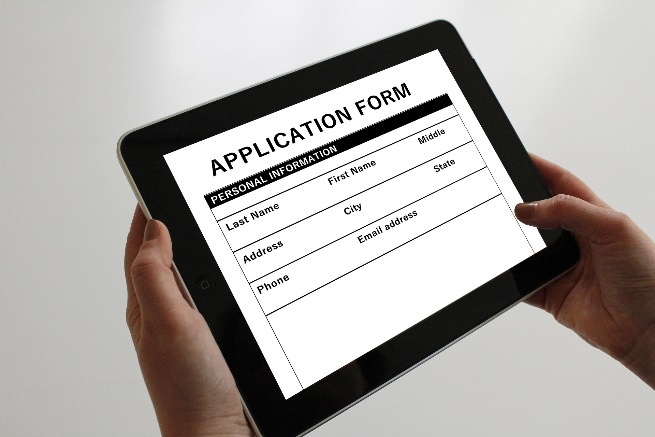 [Speaker Notes: Layer 2 colour scheme]
How do you
practice and promote self-care?
Specific  setting
Everyday communication
What are the values and principles you think are needed to work in aged care?
Vocabulary in job applications
We will need three referees
Vocabulary
What qualifications have you listed on your resume?
How well do you think you meet the key selection criteria?
Do you prefer to work autonomously or collaboratively?
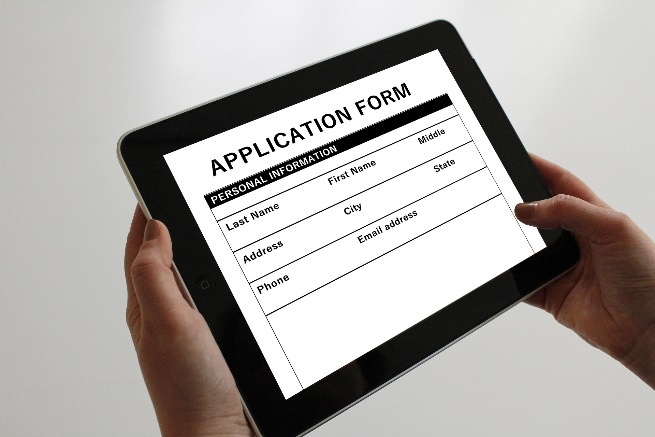 ????
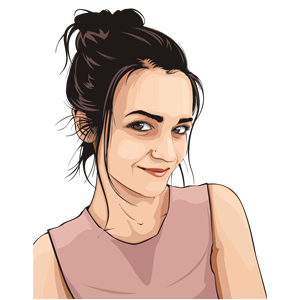 [Speaker Notes: Layer 3 colour scheme

Check images are consistent]
Being able to
Accommodate
to her learning style
Being able to 
Accept
Support
Recognise her communication needs
Tune in and support her kindly
Talk less, take time and explain words
Use a range of ways to communicate
Able to speak up when confused or unsure
Able to accept help from others
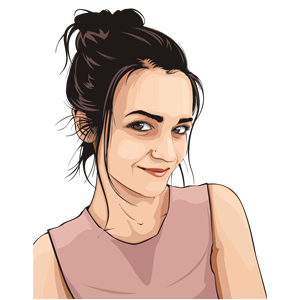 Work out what helps and hinders
Being able to self advocate
What helps Gemma?
Being willing to 
Adjust
Being communication 
Aware
[Speaker Notes: Aware: Gemma was fortunate to have her mum and sister recognize her communication needs 
They were able to tune in and see things from her perspective
They realised when she was struggling in a range of areas and this helped her learn to ask for help as well

Adjust 
It helped Gemma when other people reduced the amount that they talked and when they didn’t talk as fast.
It also helped when there was time to think, time to question and time to go over what she didn’t understand
This conveyed patience and reduced her anxiety 
It helped Gemma when people used simpler words or explained them
Being able to show her things, use diagrams,  pictures, and photos was also helpful 

Accept 
One of Gemma’s strengths was her ability to say when she didn’t understand something. 
This was critical as then others knew to adapt the way they talk and to explain things in a way she could understand
 Gemma was then able to let others outside her family, such as at TAFE staff, know she was struggling.
Because she could  speak up, she was then able to accept help..

Accommodate
Gemma was able to explore a range of other ways to support her own learning, such as
Asking people to slow down
Repeating the orders at the bakery 
jotting things down
Questioning specific words
Hands on learning worked best for her 
Practising and repeating things 
Video recording herself and watching it
She knew to find someone as a ‘go to’ person
Gemma was learning to advocate for herself and this helped her to become more confident overall]